Estrutura do Mercado Turístico Mercado Turístico
As empresas e os negócios
Sistematizando
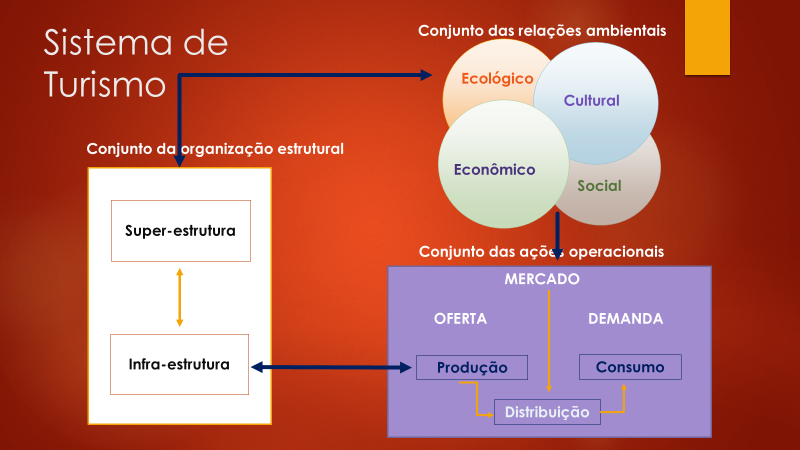 As empresas e os serviços no SISTUR
O que descobrimos?
Transporte
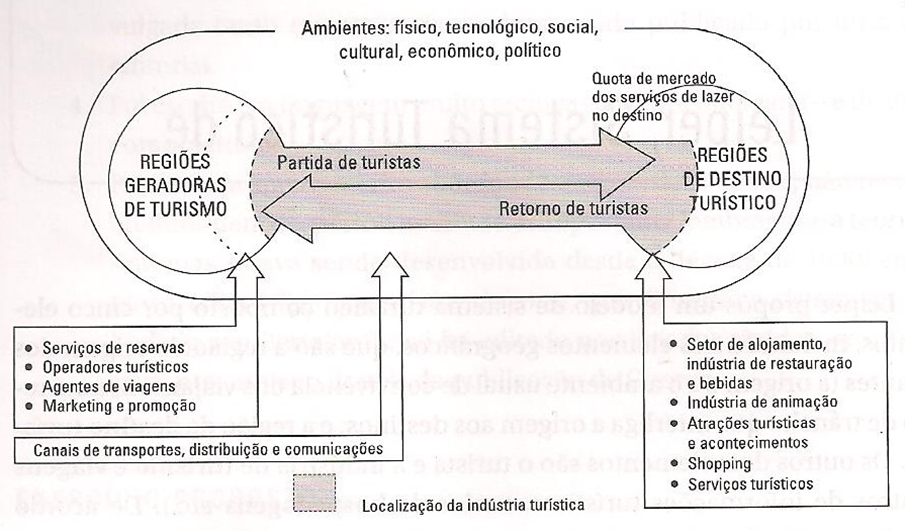 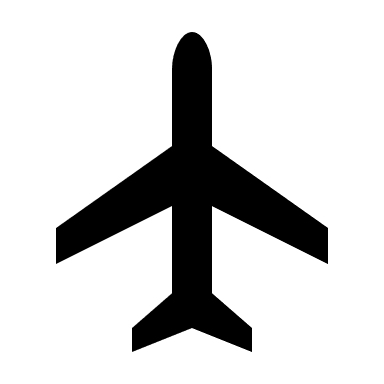 Aviões
Helicópteros
Paraglides....Balões...
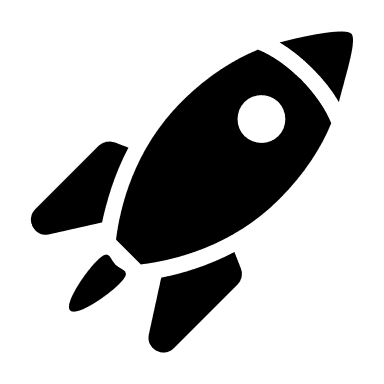 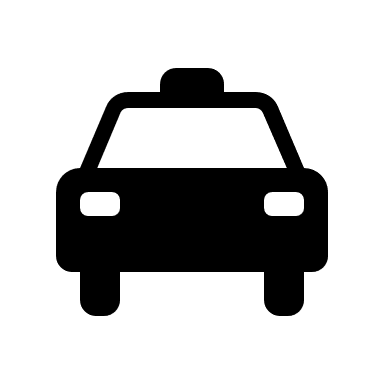 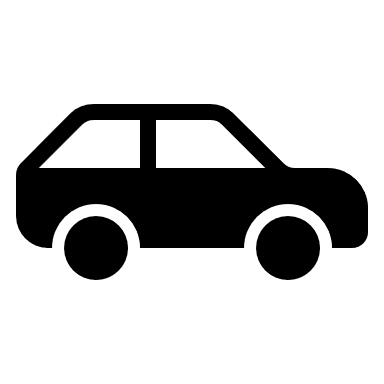 Automóveis 
Ônibus
Bicicletas
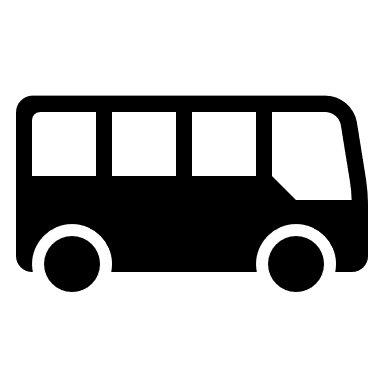 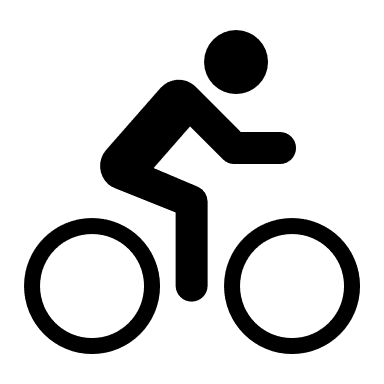 Rodoviário

Ferroviário
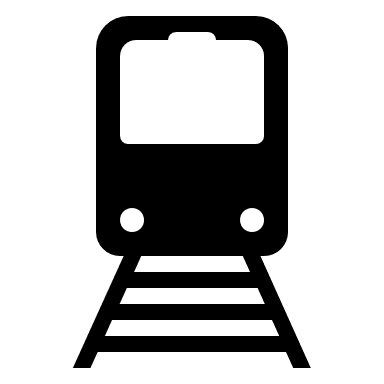 Trens
Bondinhos
Teleférico
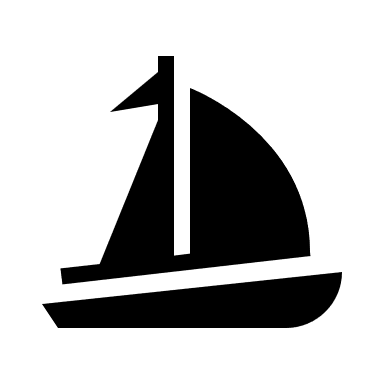 Marítimo

Fluvial
Navios de Cruzeiros
Embarcações de Lazer
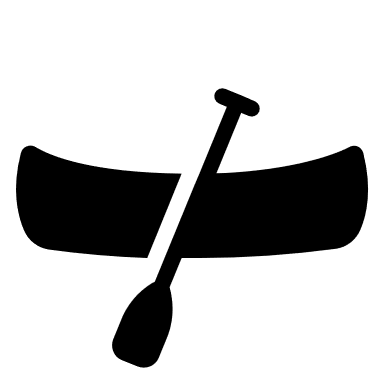 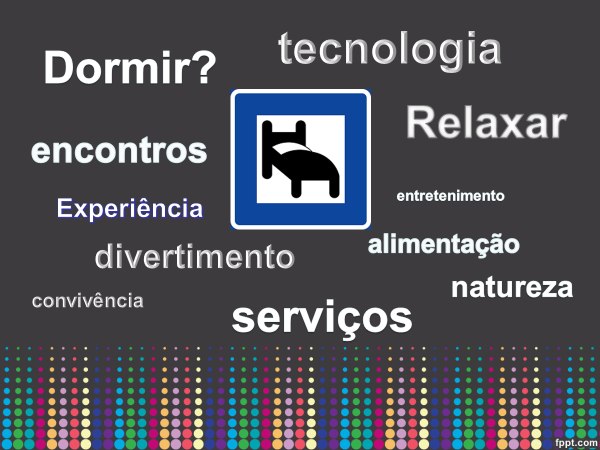 O que sabemos?
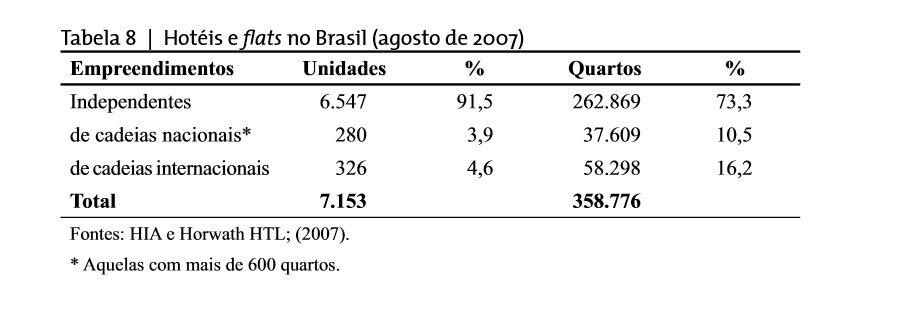 Meios de Hospedagem
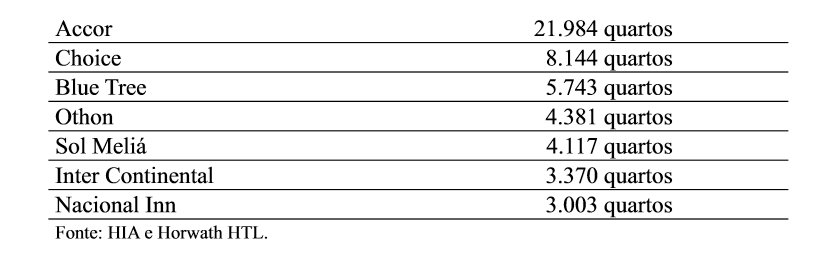 Setor altamente Segmentado
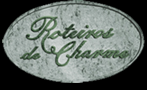 https://www.clubmed.com.br/
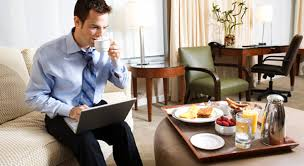 Como é o universo das operadoras e agencias de turismo?
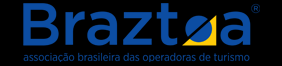 Agências de Viagem
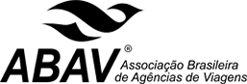 Mercado Segmentado
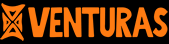 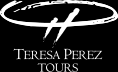 Rota da Liberdade
O que descobriram sobre os eventos e o turismo?
Visite São Paulo
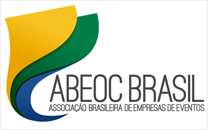 Eventos
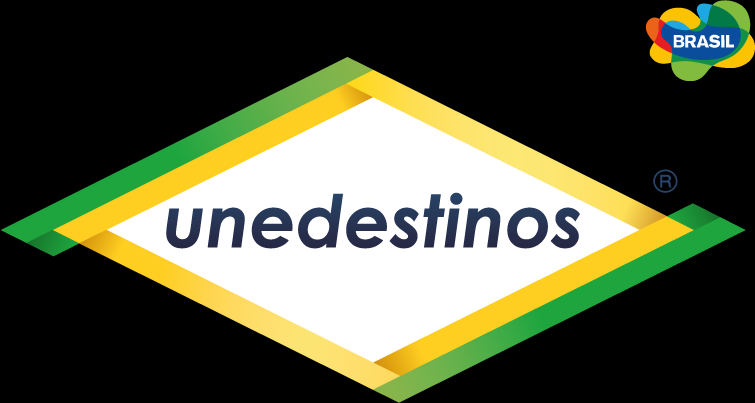 Cadeia Produtiva Eventos
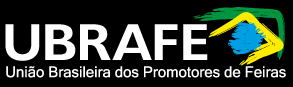 ICCA
Brasil cai de 11º para 15º no ranking do ICCA
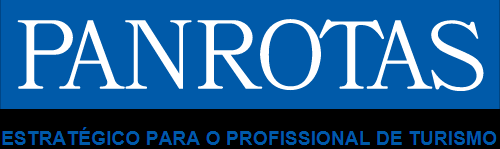 A mídia
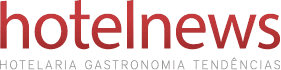 HOTELINVEST
http://www.hotelinvest.com.br/
O papel das ONG´s no Turismo
ONG´s
O que fazem?
Porque fazem?